資料2
宿泊施設の状況（令和６年９月分）
＜日本旅館協会東北支部連合会調べ＞
○９月の宿泊施設の状況
※2019年9月分については、県別に集計していない。
＜東北運輸局調べ＞
○９月の宿泊施設（ホテル）の状況
【問い合わせ先】
観光部観光企画課　TEL:０２２-７９１-７５０９
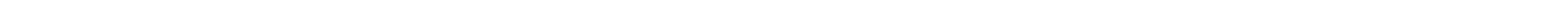